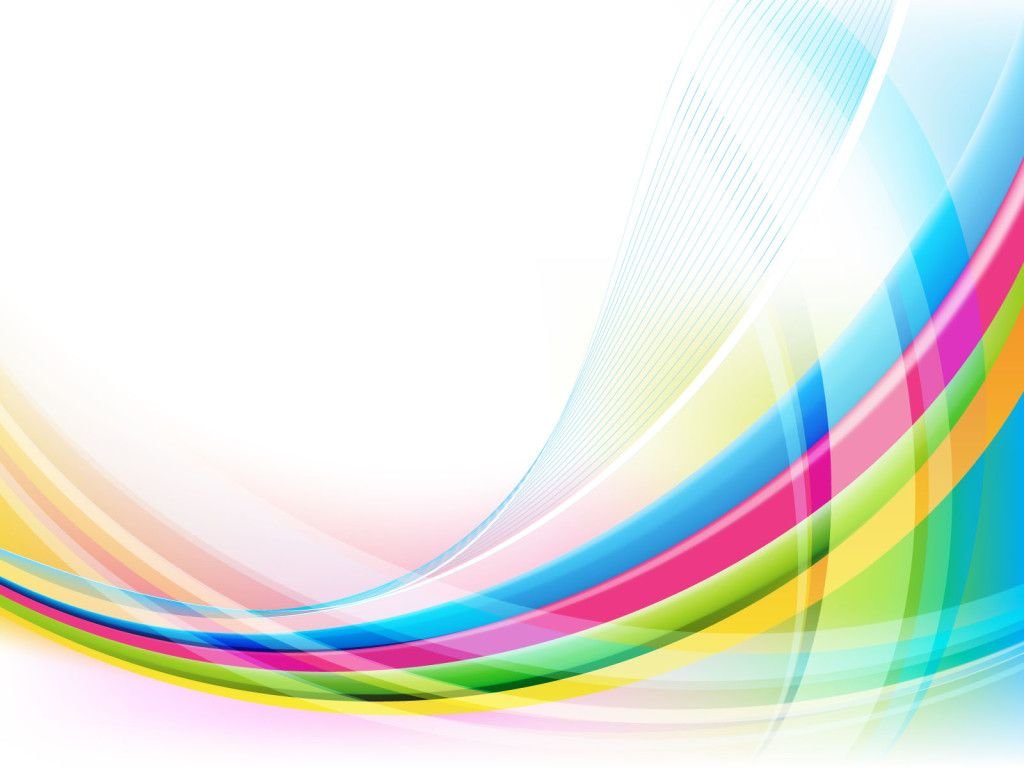 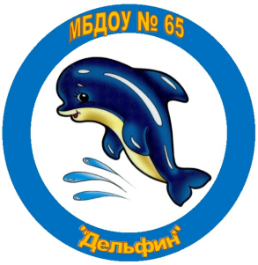 МБДОУ № 65 «Дельфин»
Неделя открытых дверей 08.04.-12.04.2019 г
Апрель 2019 г.
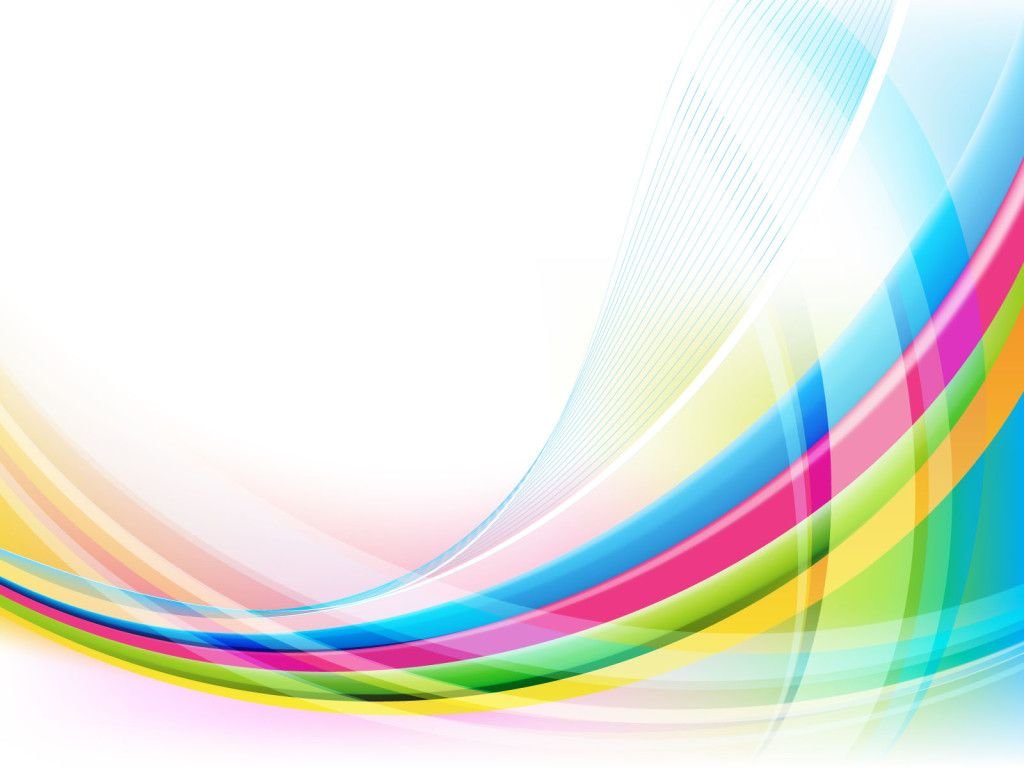 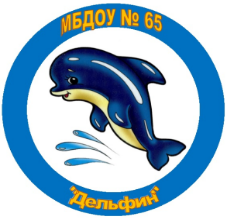 Программа
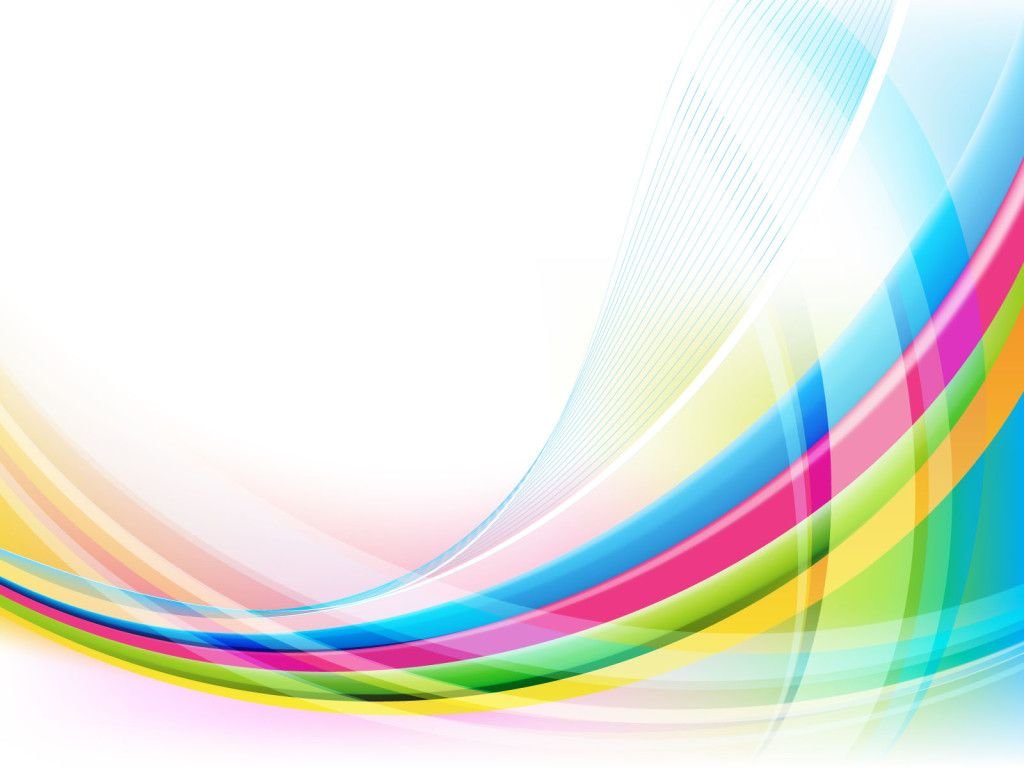 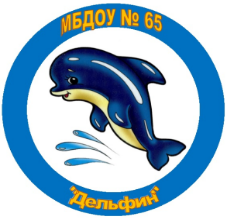 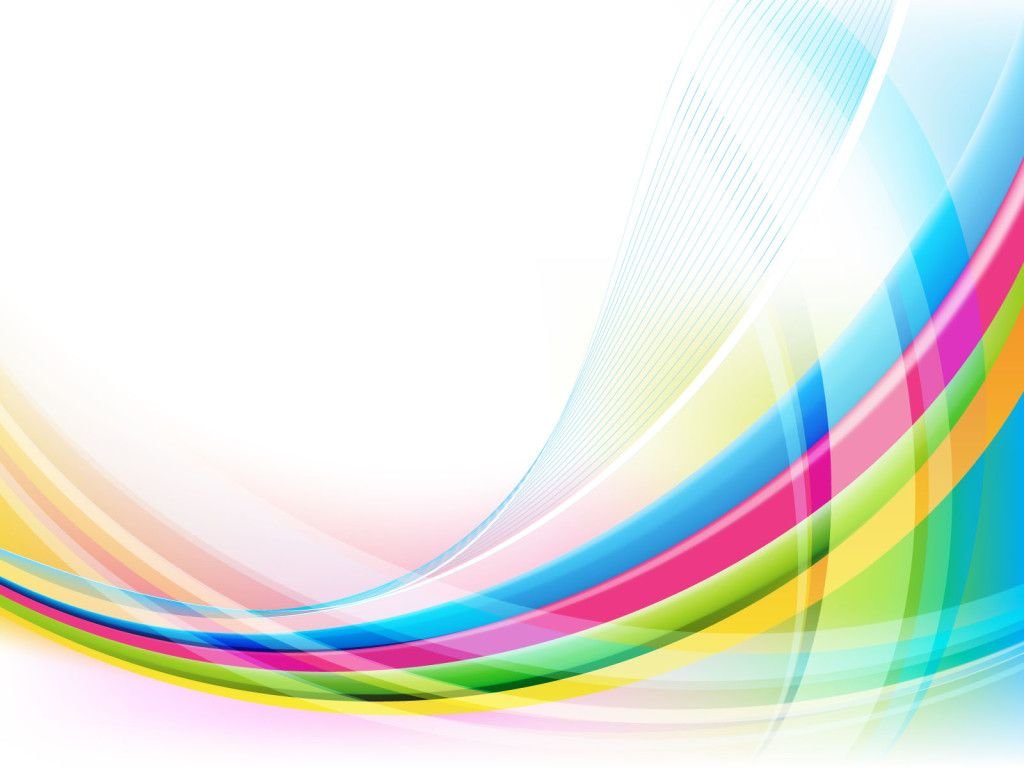 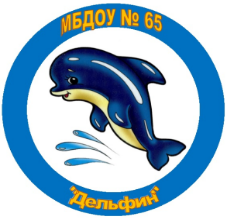 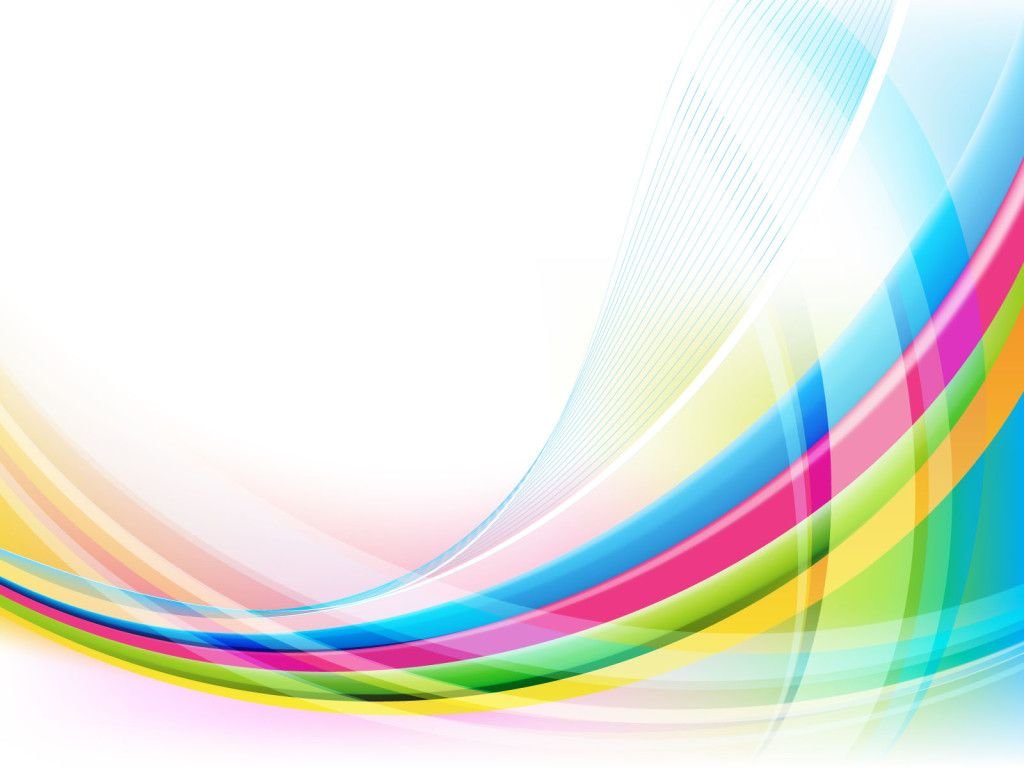 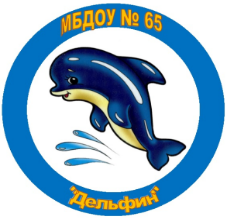 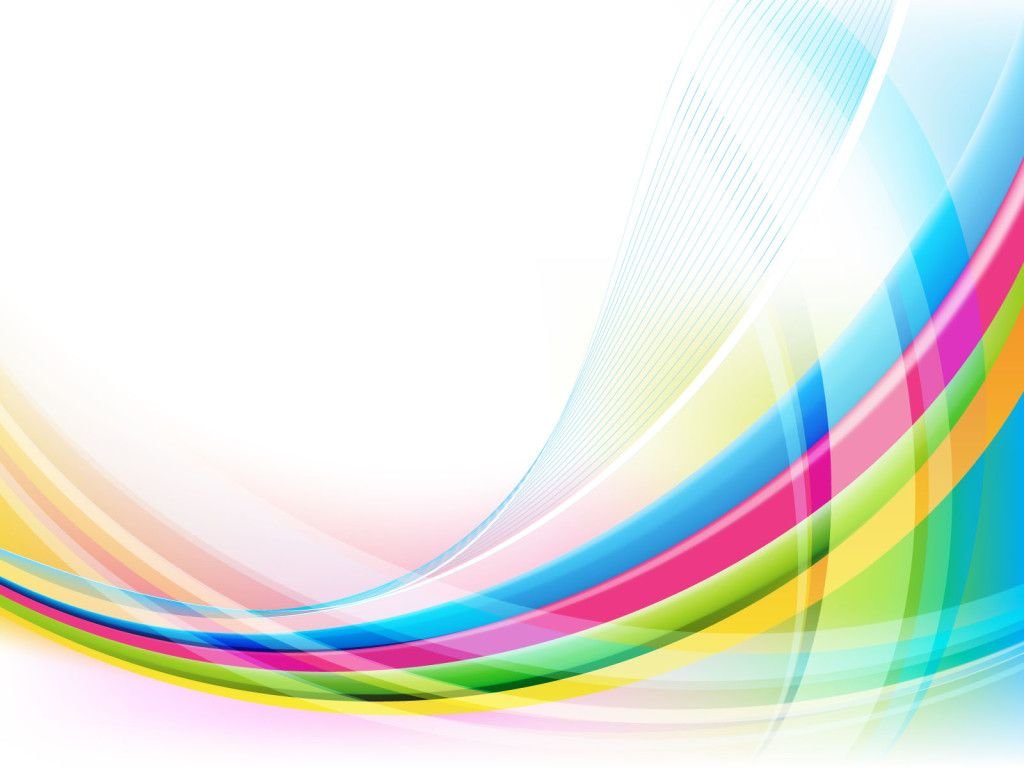 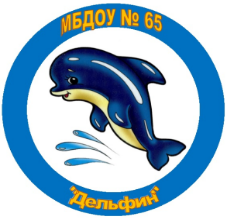 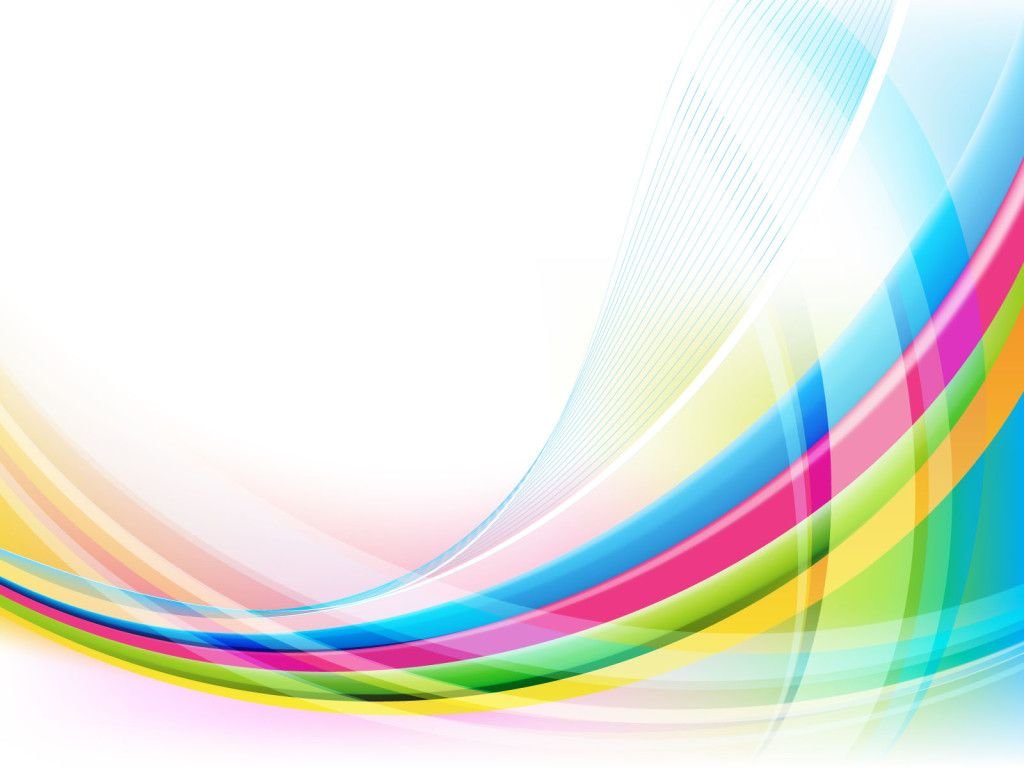 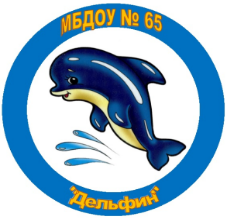 Спасибо за внимание!